Bolygó UgRUSH
Játéktól a kutatásig :Társasjáték

Készítette: Krisike & Danika Co.
A játék alapötlete:
A naprendszer témakört választottuk, hiszen mindketten rajongunk a csillagászatért
A társasjáték lényege a tanulás, mind matematikában mind általános műveltségben
A játékot több korosztályban tervezzük játszatni. Elemi iskolás tanulótól egészen a középiskolás tanulóig szórakozást viszünk a diák életébe.
Fontosnak tartottuk, hogy a játékot csapatokban tudjuk lebonyolítani ezzel egy egészséges versenyszellemet kialakítani, valamint ez hasznos tapasztalat lehet a jövőben.
A játék megkezdéséhez szükséges valamint elégséges feltételek:
Szükséges: 
Sok vidámság és mosoly
Egy játékmester (tanár)
Legalább háromfős csapatok
Elégséges: 
Bábu
Legalább három csapat (maximum négy)
A játék alapjai és célja:
A táblán bolygók vannak annyi zászlóval ahány csapat van!
Ha egy csapat eljut egy bolygóra megszerzi a zászlót
Továbbá vannak aszteroidák amik tulajdonképpen a mezők
A cél az hogy minél több zászlót gyűjtve jussanak el a melegséget adó napig
Az első kettő befutó közül az nyer akinek több zászlója van
Szabályok
A pálya négy piros pontjáról indulunk!
A játékmester feltesz egy kérdést amire a választ le kell írni egy papírra majd jelezni!
Jelzés alapján kialakul egy sorrend! Az első aki helyesen válaszolt dönthet, hogy sávot vált vagy egyből a saját sávjában lévő bolygóra lép
A második,harmadik és negyedik kettő-kettő-egyet léphetnek vagy a lépésüket eltehetik úgynevezett gravitációs pontnak melyről később lesz szó. Valamint a két lépést gyűjtők átléphetnek a következő sávba ezzel feladva a bolygó zászlaját.
Ha kétszer első egymás után egy csapat, akkor bolygóról bolygóra léphet, természetesen csak egy sávnyit.
Kiegészítés:
Fekete lyuk: A játékban két fekete lyuk van. Ha a feketelyuk éppen a bábú előtt vagy mögött van akkor beszívja kivéve ha 3 gravitációs pontja van mert akkor beszívja és kapásból ki is dobja a szomszéd aszteroidára. De ha nincs menekülés akkor a következő kérdésre nem válaszolhat.
Forgatás: 4 gravitációs pont megszerzése után a csapat felhasználhatja eme pontokat forgatásra amivel bármelyik sávot elforgathatja. Ha háromszor egymásután utolsó egy csapat akkor gravitációs pontok felhasználása nélkül forgathat.
A játék vége
Napra lépés: Csak első helyes válaszadással lehet a napra lépni vagy helyes válasszal és 6 gravitációs ponttal. Amint valaki a napra lép onnantól 4 kör van vissza a játékból.
Az első Napra lépő után megvárjuk a második helyezettet majd a zászlók összegzése alapján eldöntjük hogy ki nyer. 
A negyedik helyezett nincs a végén mindenki dobogós :D
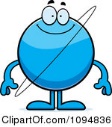 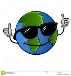 Fekete lyuk
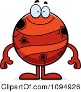 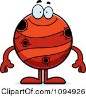 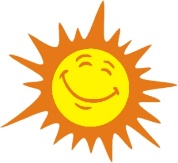 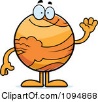 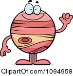 Aszteroida
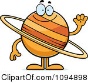 kezdés
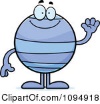